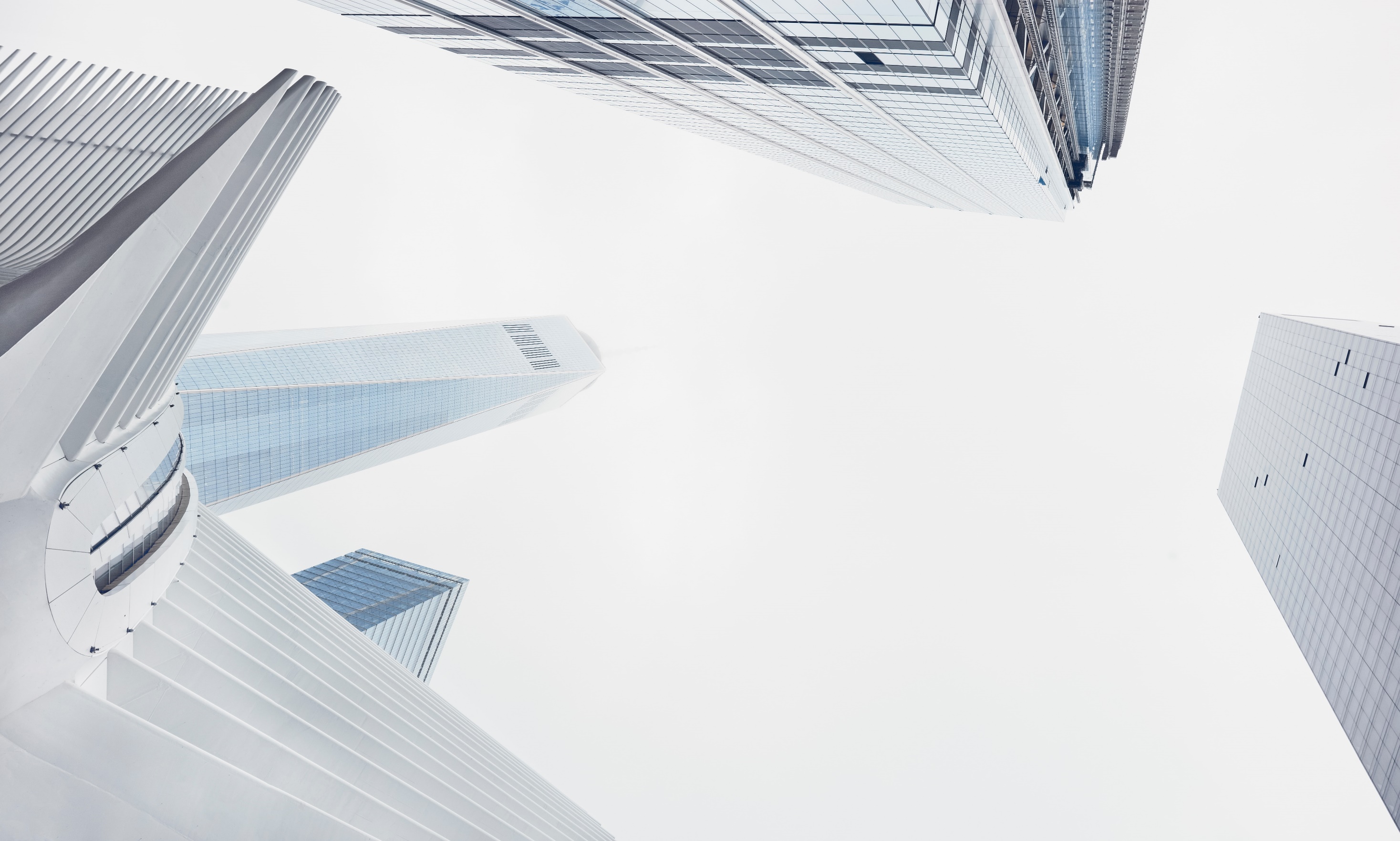 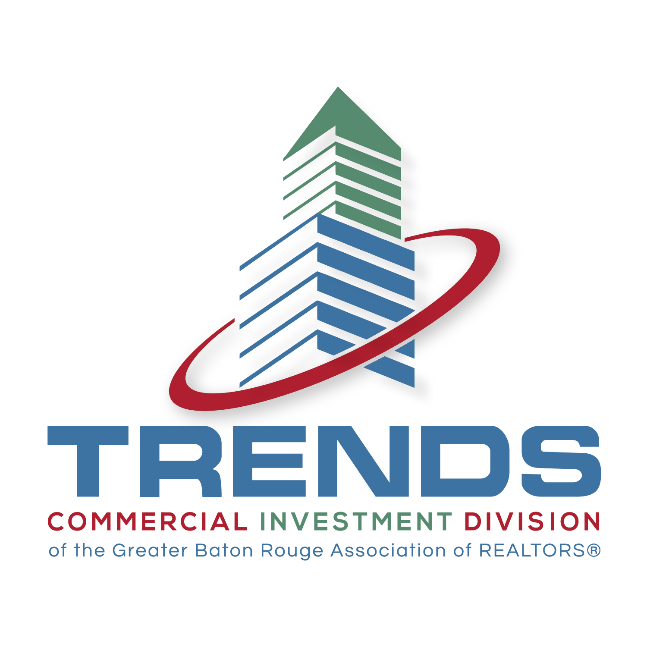 FINANCE
PRESENTED BY
Jim Purgerson, CCIM – Citizens Bank & Trust
Jamie Taylor – The Mortgage Firm
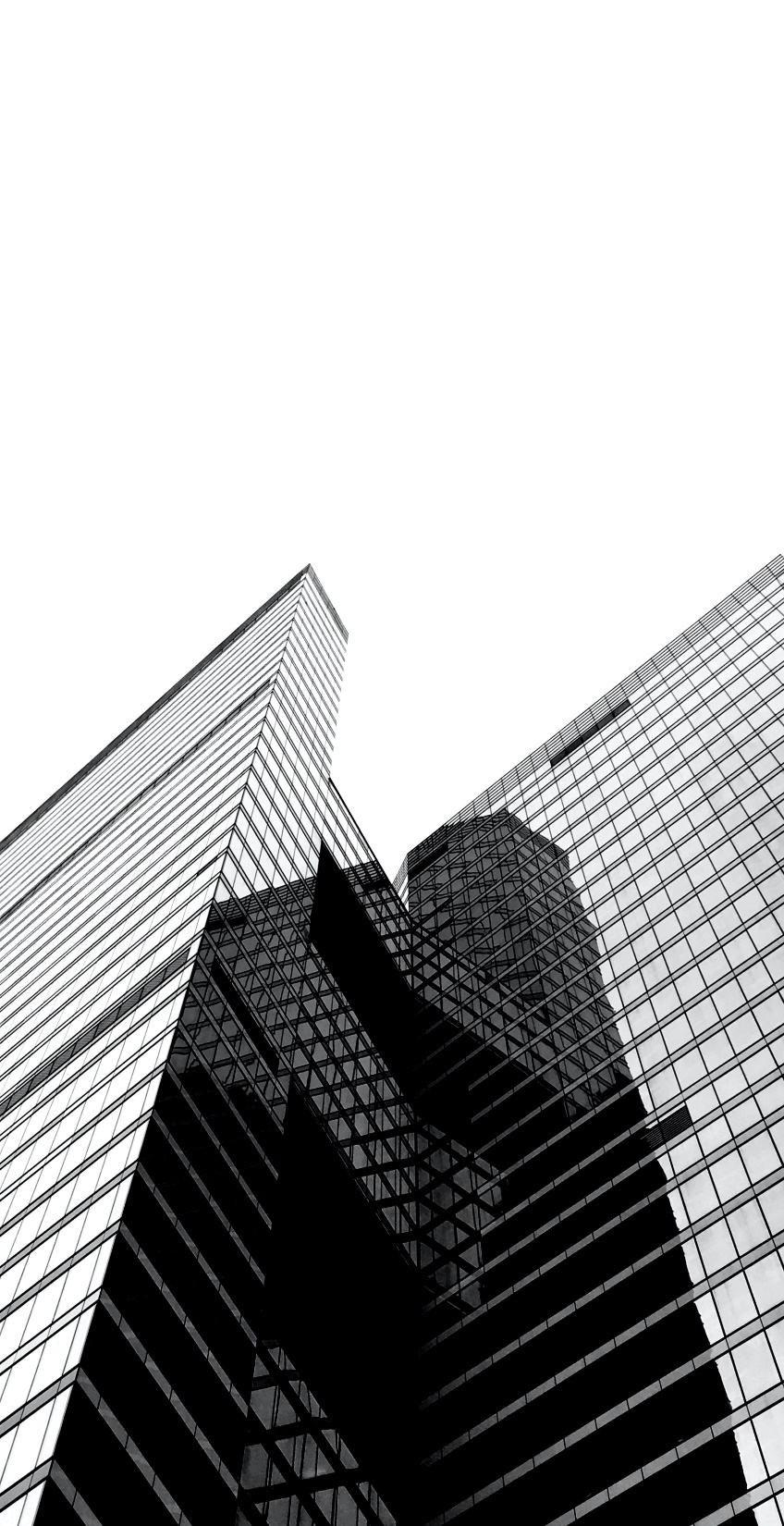 FINANCE COMMITTEE MEMBERS
Jim Purgerson, CCIM 
Trends Speaker
Citizens Bank & Trust

Jamie Taylor 
Trends Speaker
The Mortgage Firm

Brian S. Andrews, CMB
TRENDS Magazine Research 
The Real Estate Research Institute 
At LSU’s E. J. Ourso College of Business
Scott Gaudin
Currency Bank

Holly Hidalgo-DeKeyzer
Investar Bank


C. Brett Blanchard 
Bancorp South

Tommy Kehoe
Eustis Commercial Mortgage

Elise Walker
Assurance Financial

T. Jefferson Fair
American Planning Corporation
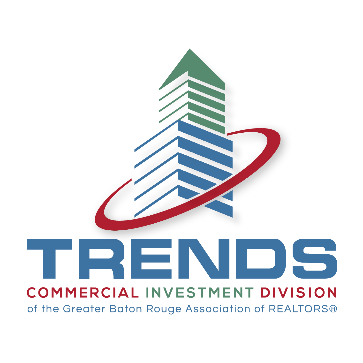 TEAM FINANCE
Home mortgage rates
Survey of Local Bankers
Appetite for loans based on property type
Interest rate trends by certain property types (and owner occupied / non-owner occupied)
Amortizations and down payment requirements
Debt Service Coverage requirements
Flood 2.0
Banker Concerns & Hot Topics for Regulators
Residential Mortgage Trends
Changes coming at credit reporting agencies
Tightening of Lending Standards & why the next recession will not mirror 2007/2008 foreclosure crisis
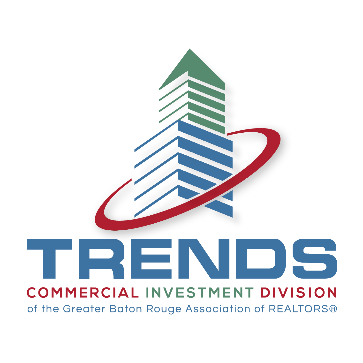 Property value surges and their affect on foreclosures
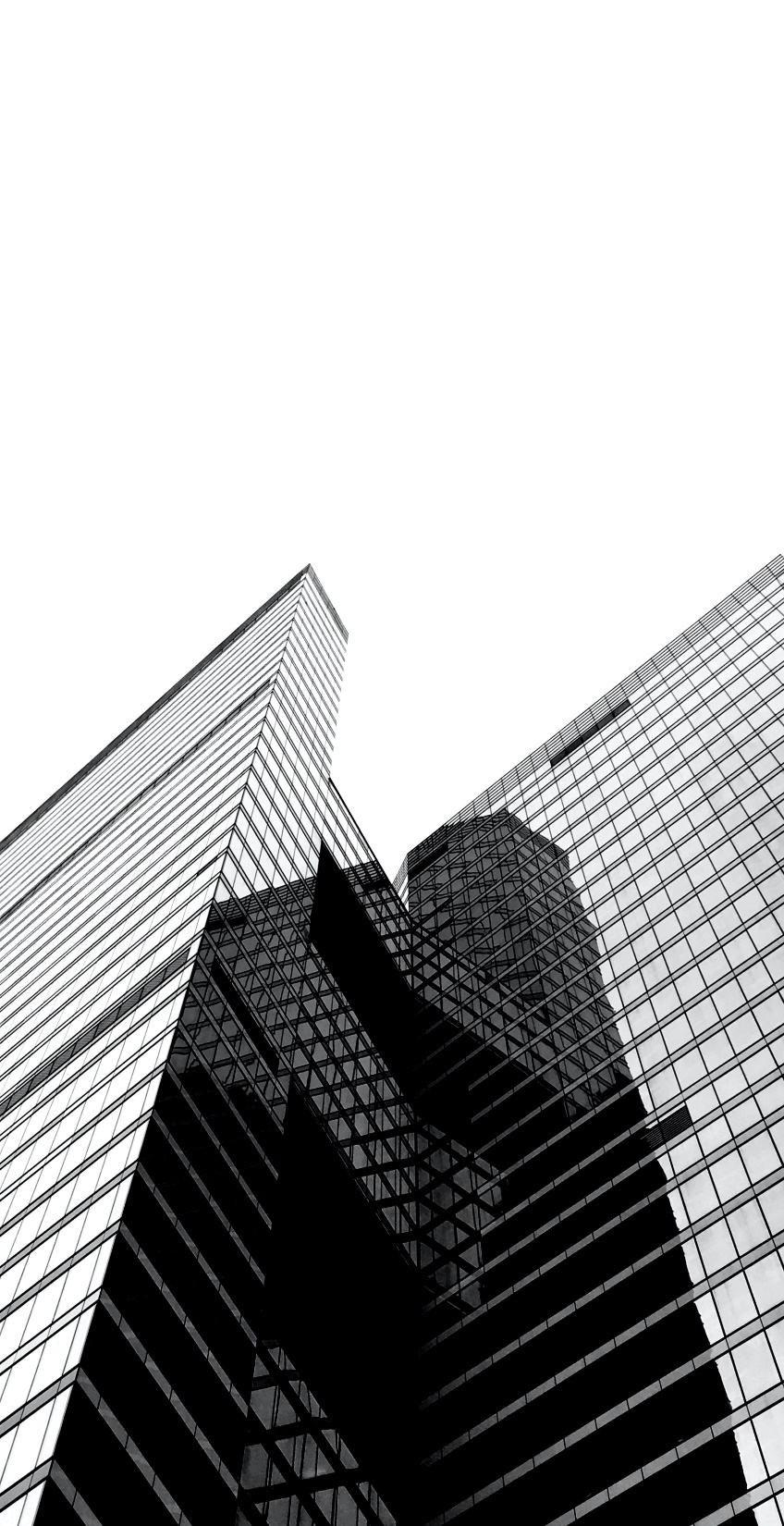 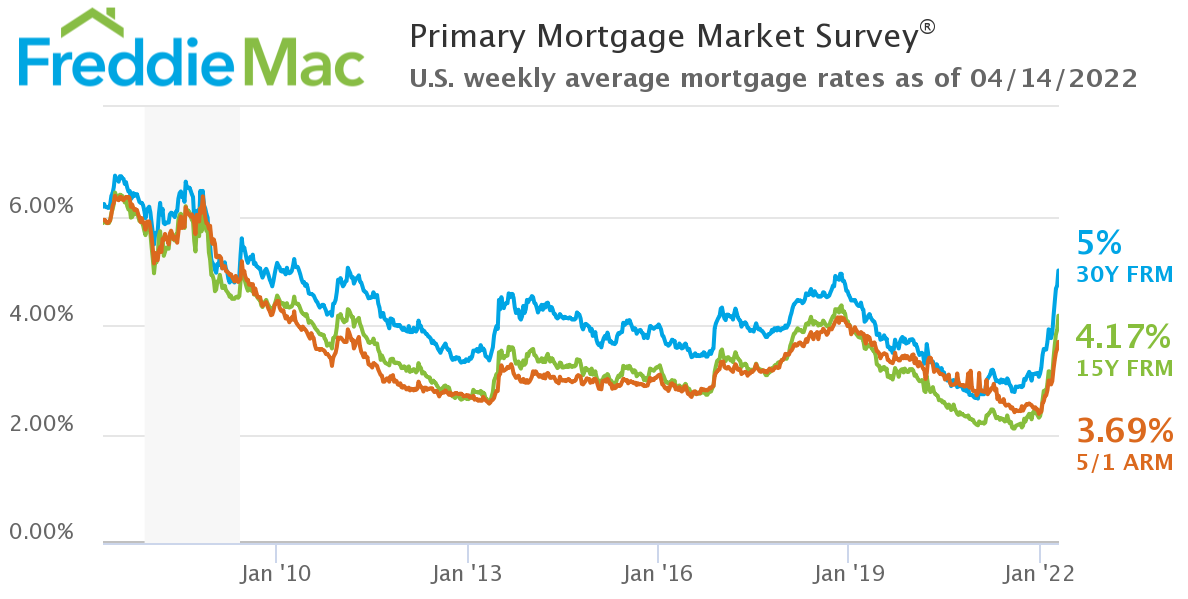 2008
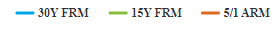 2021
2019
2013
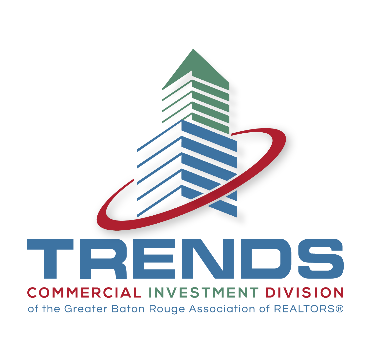 SOURCE: FREDDIE MAC
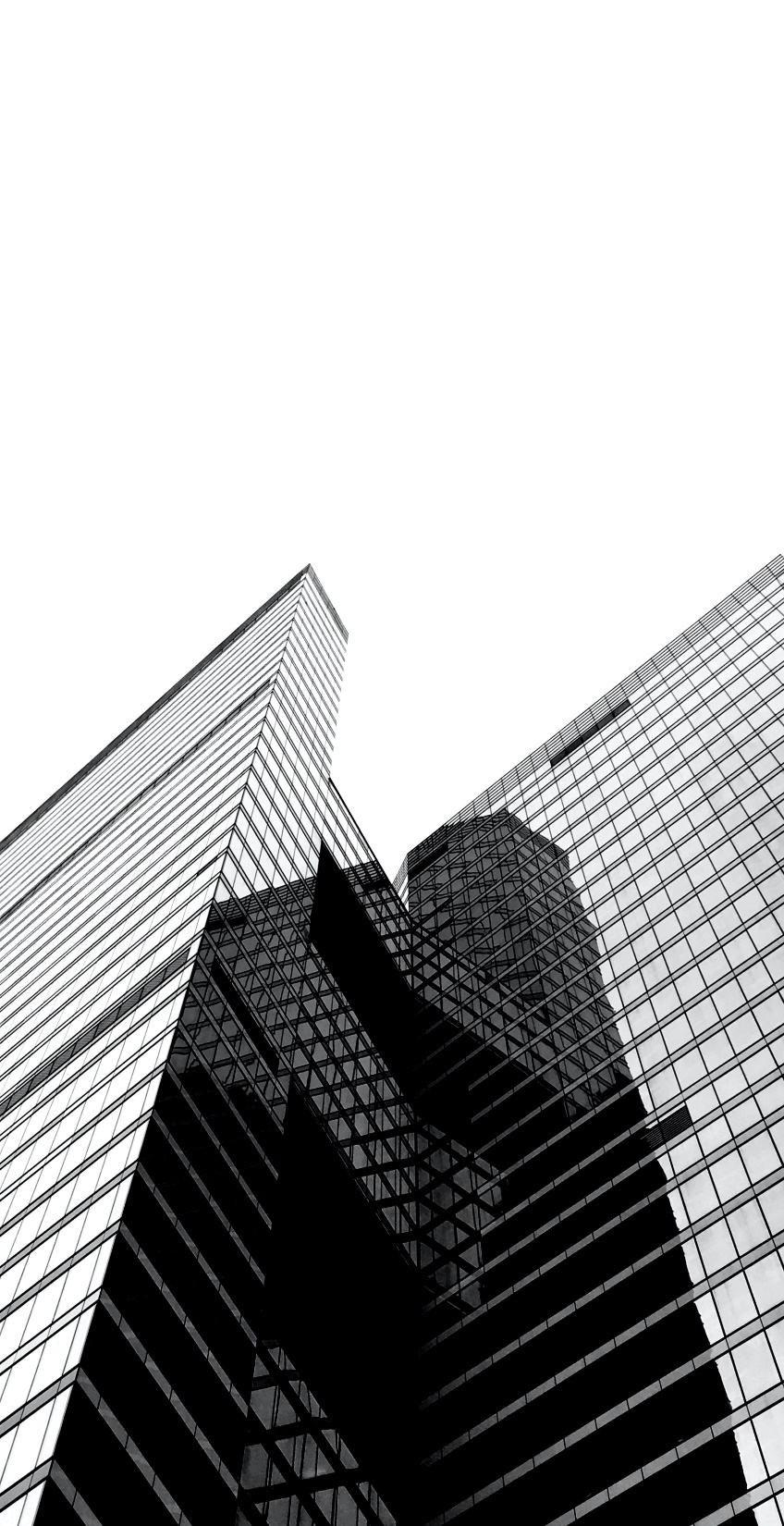 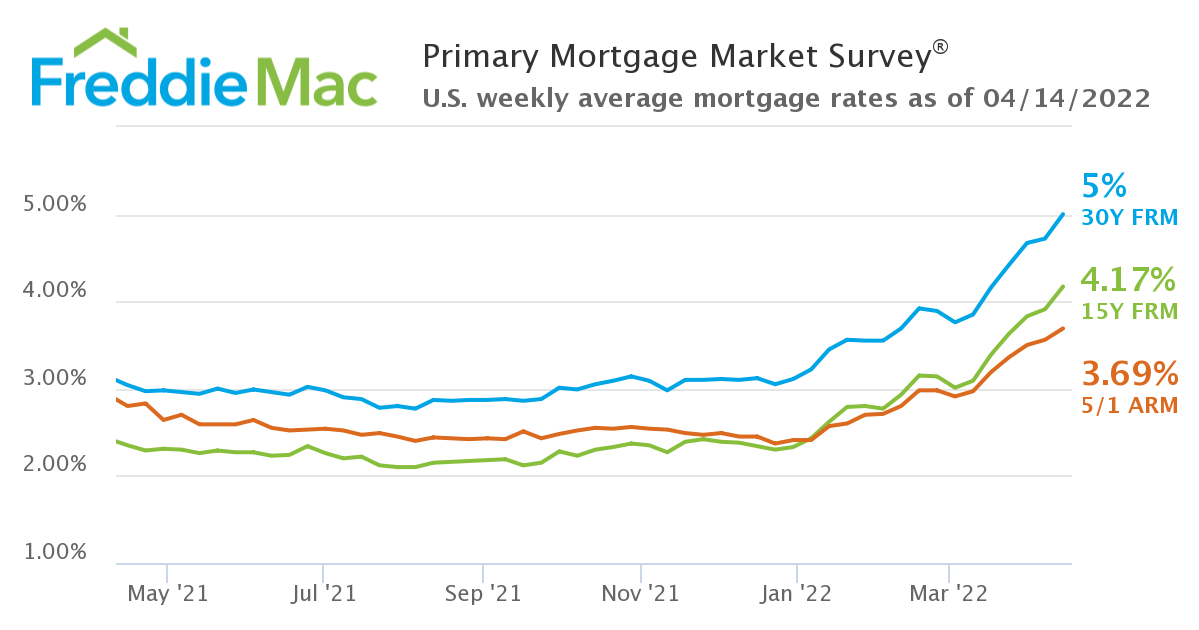 April
2022
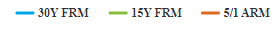 April 
2021
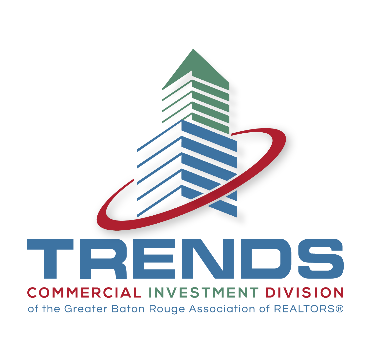 SOURCE: FREDDIE MAC
BANKER SURVEY
Survey of Local Financial Institutions
Rates
Amortizations
Debt Coverage Ratios
Appetite for
Property Types
FLOOD 2.0
Regulator Concerns
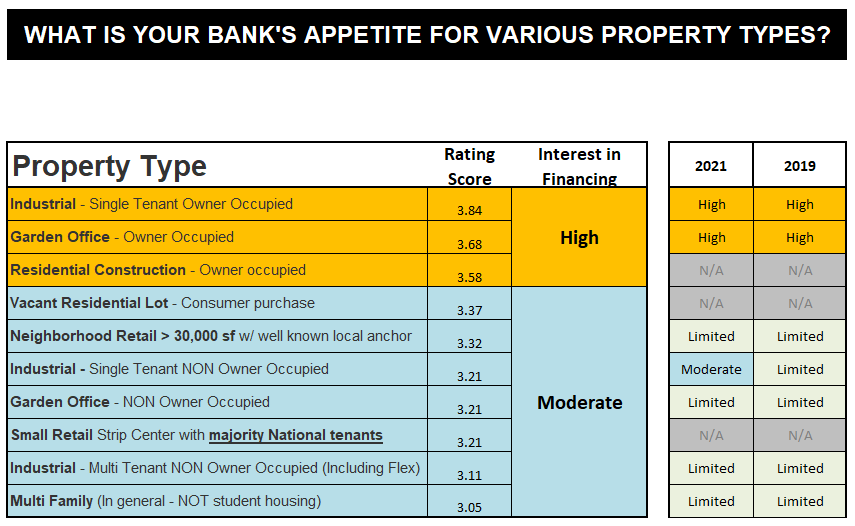 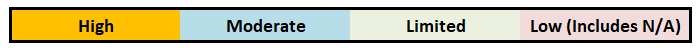 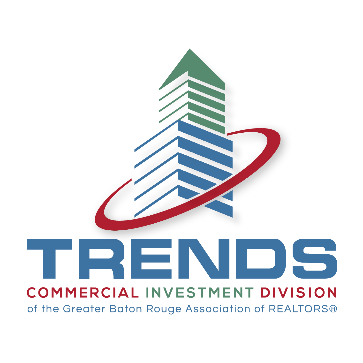 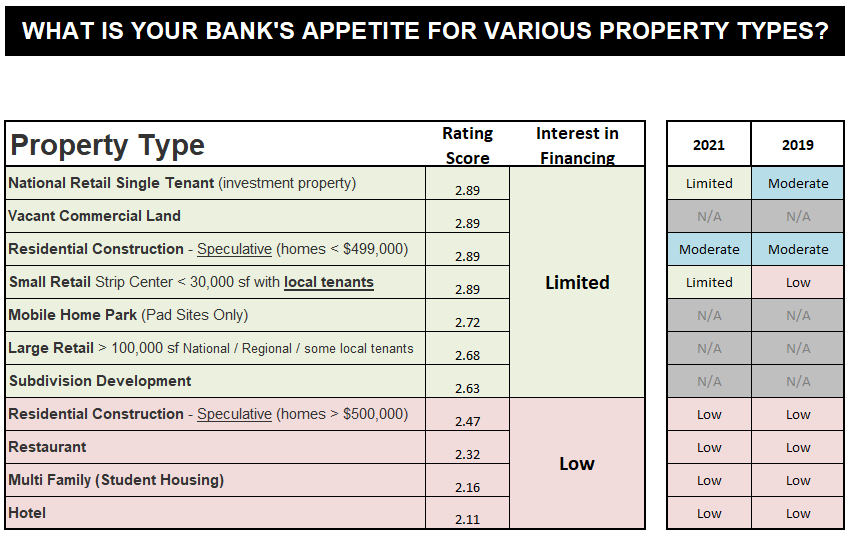 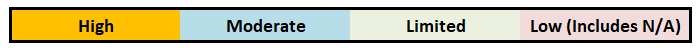 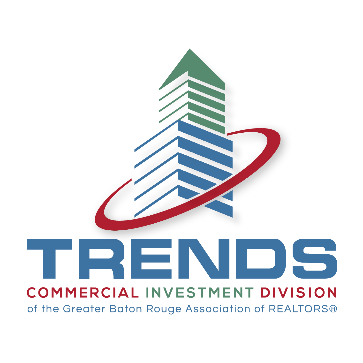 Fixed Interest Rates – average interest rates offered on the following loan types 
(assuming moderate to high credit quality)
2022
2021
% Change
4.37%
Owner Occupied - Three (3) Year fixed
N/A
3.87%
+19%
Owner Occupied - Five (5) Year fixed
4.61%
Owner Occupied - Seven (7) Year fixed
4.13%
+16%
4.81%
Owner Occupied - Ten (10) Year fixed
4.34%
+16%
5.02%
Non-Owner Occupied - Three (3) Year fixed
4.65%
N/A
N/A
Non-Owner Occupied - Five (5) Year Fixed
4.40%
+13%
4.95%
Non-Owner Occupied - Seven (7) Year Fixed
4.69%
+8%
5.07%
Majority of banks not offered
Majority of banks not offered
Non-Owner Occupied - Ten (10) Year Fixed
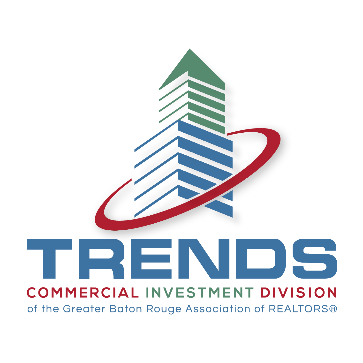 AMORTIZATIONS
Typical amortization offered based on property type
Majority of property types – 20 year amortization
Mobile Home Parks and Restaurants – 15 year amortization
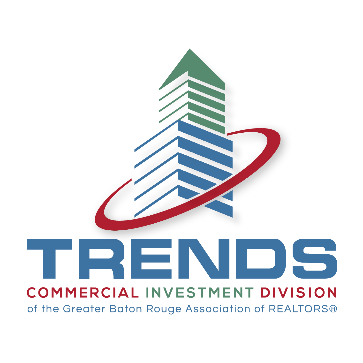 DEBT COVERAGE RATIOS
Typical debt coverage minimum based on property type
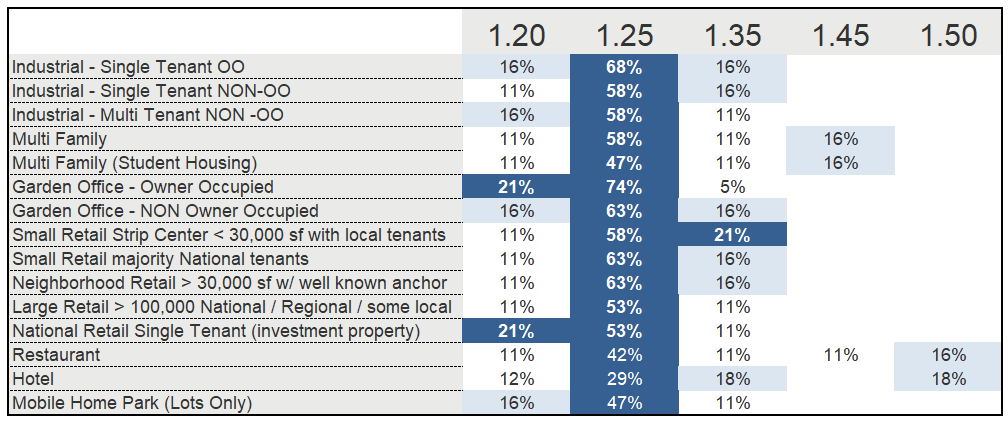 FLOOD INSURANCE (Risk Rating 2.0)
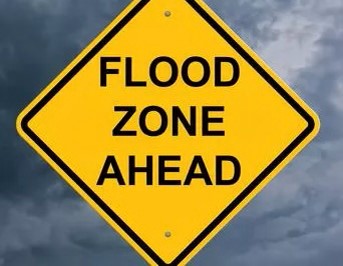 All policies renewing on or after April 1, 2022, will be subject to new rating methodology
Potential effect on:
Net Operating Income
Debt Coverage Ratios
Property values
Example: $10,000 flood premium – increase of 25% to $12,500
$2,500 Increase
8% Cap Rate
$31,250 Decrease in Property Value
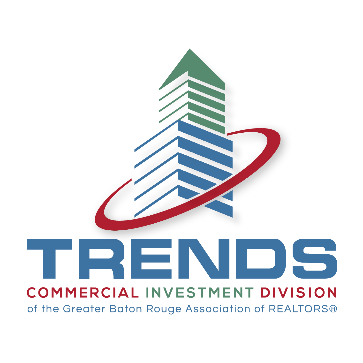 84% of Banks polled say it will have an impact on underwriting
Hot Topics for Bank Regulators
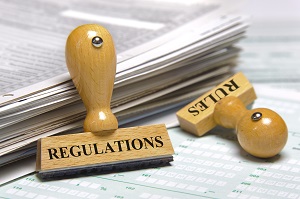 Construction & land development  (Speculative deals get a closer look, especially with rising construction costs and cost overruns)
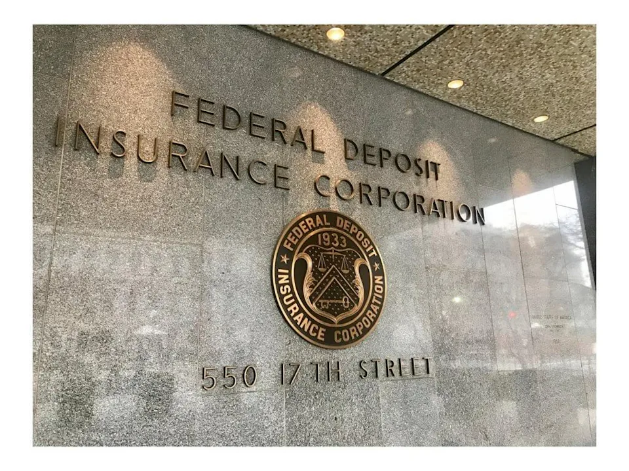 Increased Flood & Hazard Insurance 
	Compression of Debt Coverage Ratios
Appraised Values
	Concerns that the appraised values 	won’t keep up with the costs of 	properties
Covenant Compliance
	Caused by depressed DSC & values
Lack of regulators(understaffed)
	Exam teams from other states & remote exams
	Lack of understanding of Louisiana markets
	Young, new, inexperienced examiners
Residential Mortgage Trends
Jamie Taylor,  The Mortgage Firm
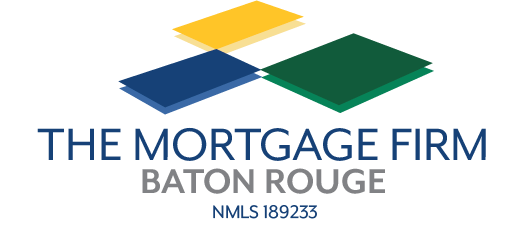 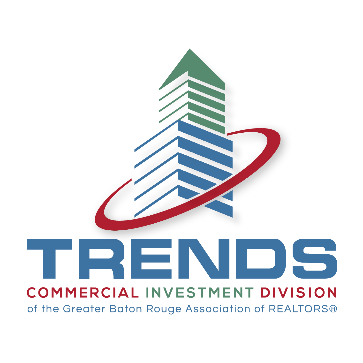 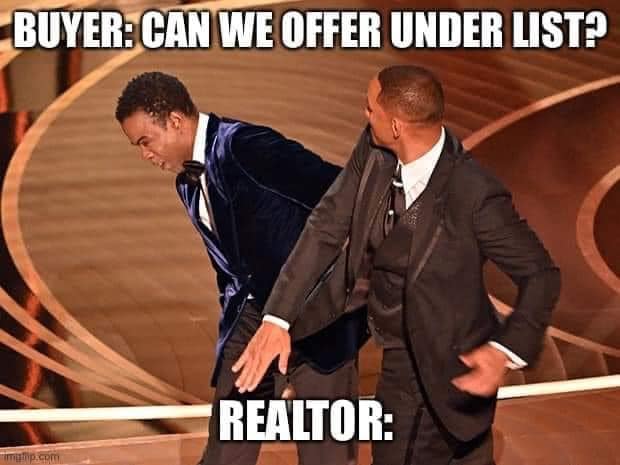 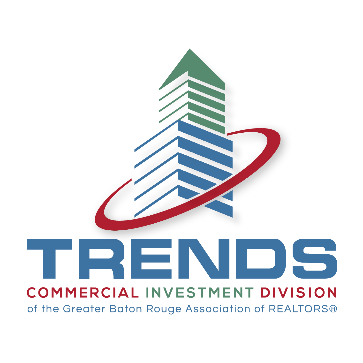 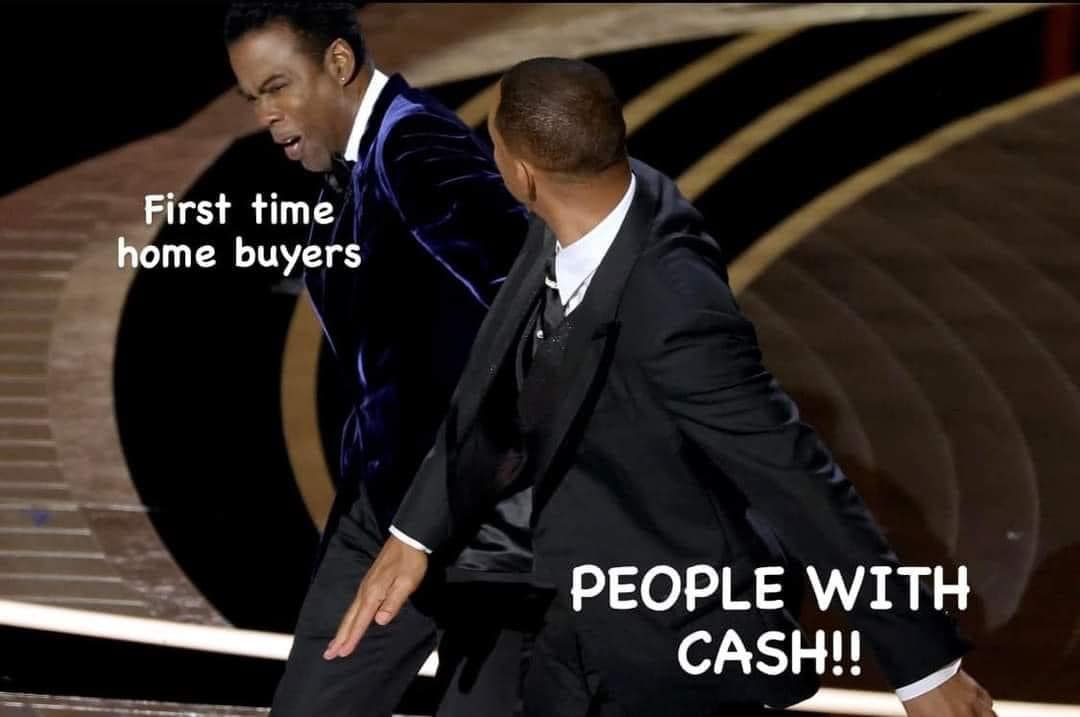 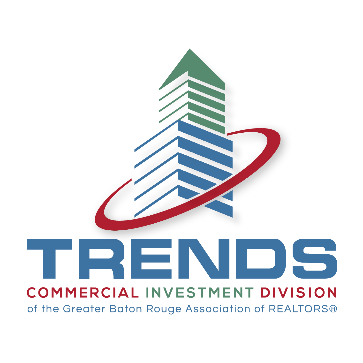 [Speaker Notes: Affordability for move up buyer but majority of issues with 1st time homebuyers.   Increasing rates you need to make sure your buyer’s preapprovals stay current 
– fastest increase in rates in 20 years
- Second home rates increased to almost mirror investment property rates]
What has caused the inventory issue?
Mortgage Crisis of 2007-2008
Supply Chain & Labor issues
Lack of lots available
Low rates
Millennials entering market
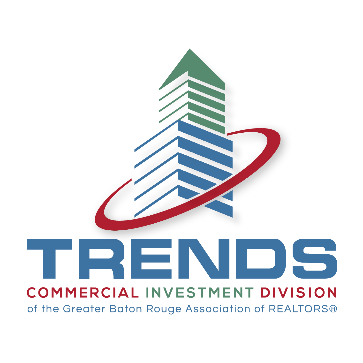 [Speaker Notes: The 2022 Home Buyer and Seller Generational Trends report from the National Association of Realtors® (NAR) says the Millennial bloc, now aged 23 to 41, are accounting for more transactions than any other age group, 43 percent of home sales, up from 37 percent a year earlier.]
The bad news…
Potential recession on the horizon
Inflation
Rates are on the rise 
Affordability becoming an issue
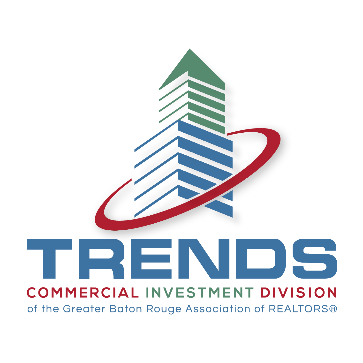 What’s the good news?
This is not the Mortgage Crisis of 2007-2008
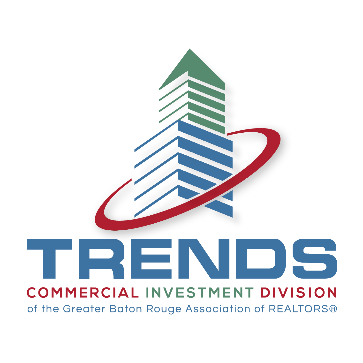 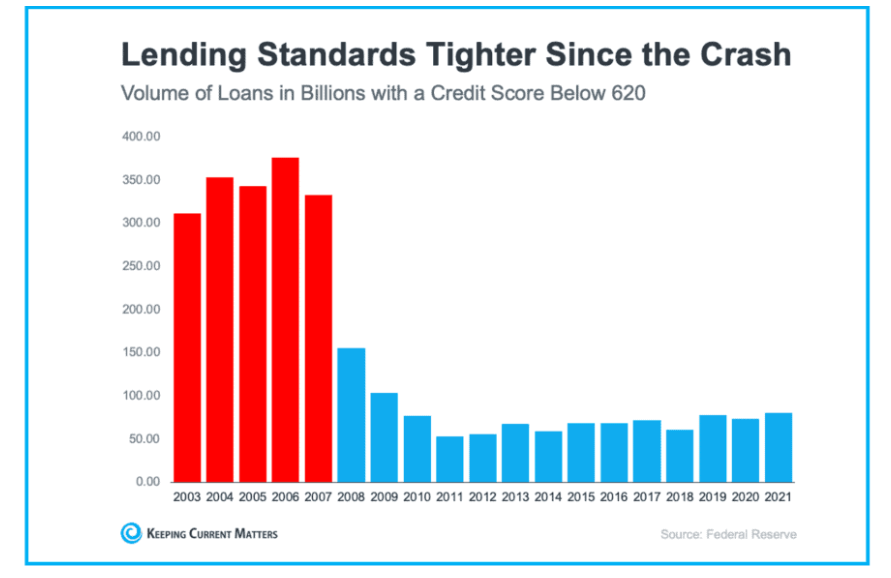 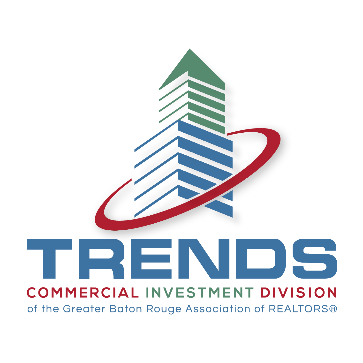 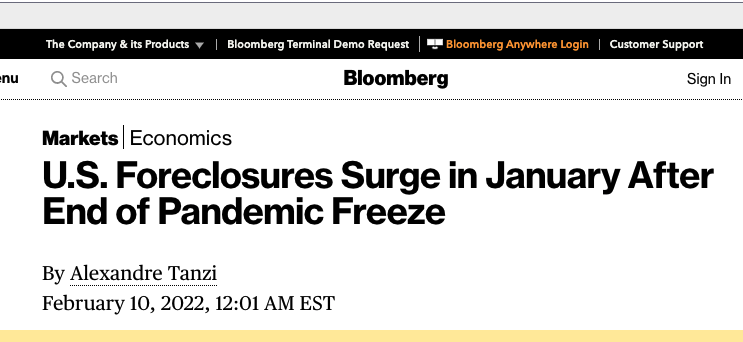 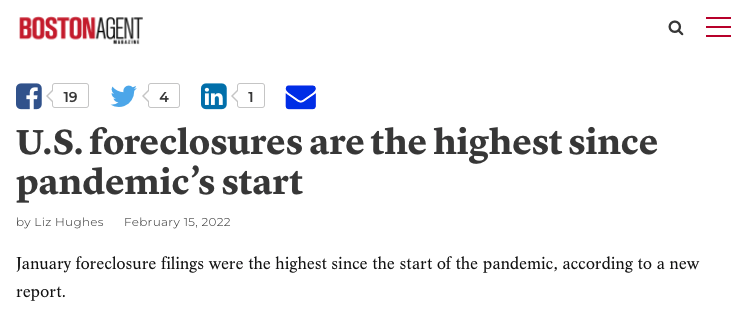 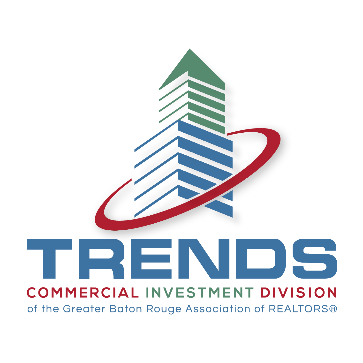 [Speaker Notes: https://bostonagentmagazine.com/2022/02/15/u-s-foreclosures-are-the-highest-since-pandemics-start/
https://www.bloomberg.com/news/articles/2022-02-10/u-s-foreclosures-rose-in-january-after-end-of-pandemic-freeze]
Foreclosure Activity at an All-Time Low
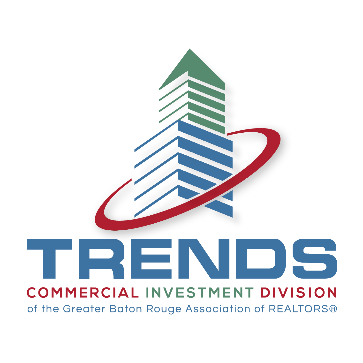 Source: ATTOM Data Solutions
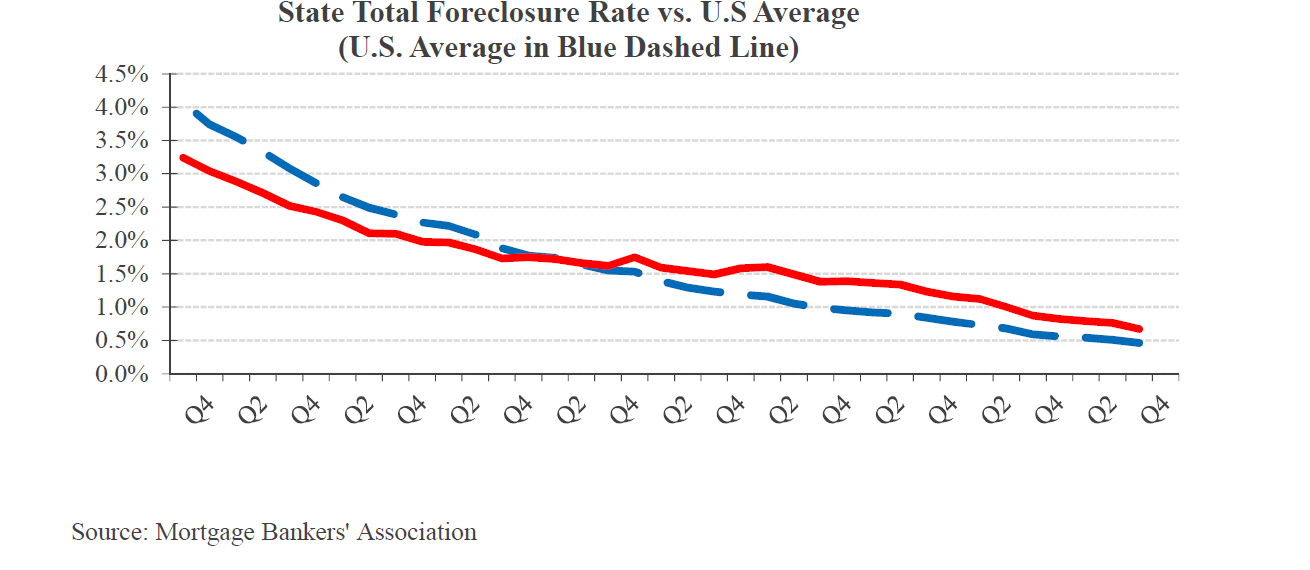 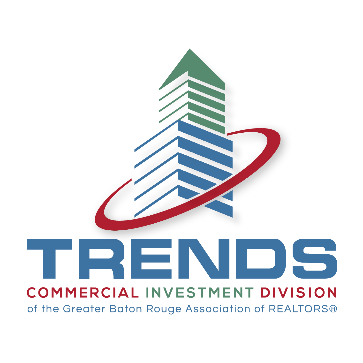 “A surge in foreclosures as the forbearance plan ends is unlikely. The very rapid home price appreciation in 2020 - 2021 has boosted  home equity. Record levels of home equity will help limit the number of homeowners that experience foreclosure.”
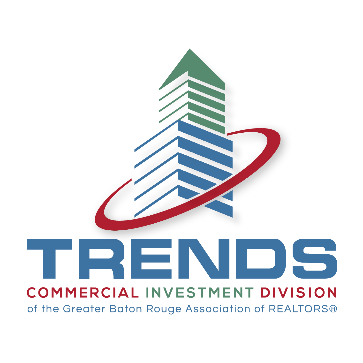 - Archana Pradhan, Economist, CoreLogic
[Speaker Notes: house prices increased 18.05 percent, on average, between the third quarters of 2020 and 2021.]
Equity has increased…
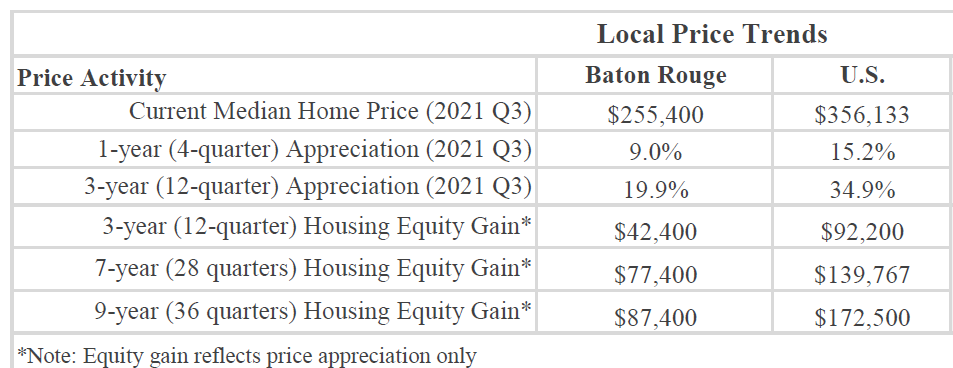 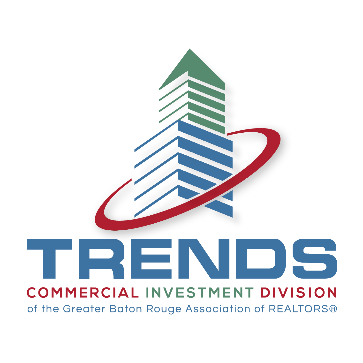 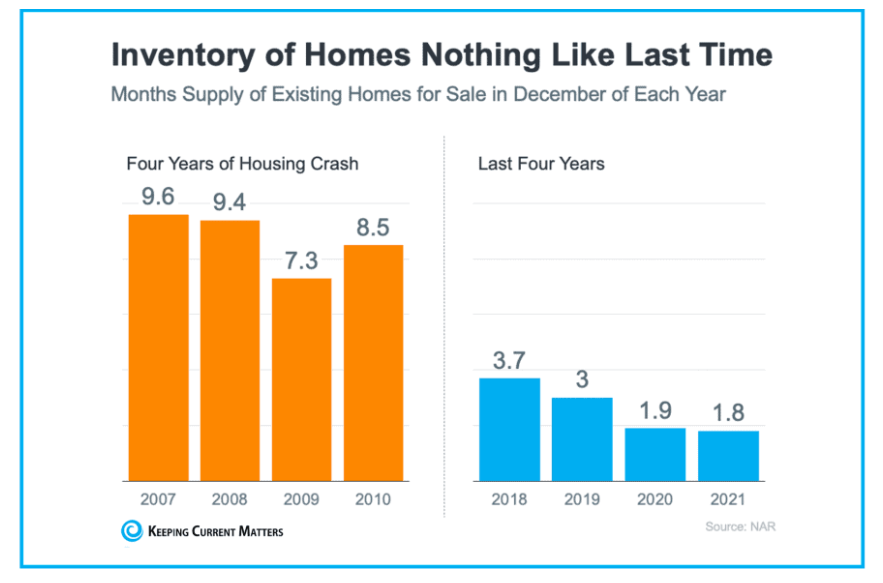 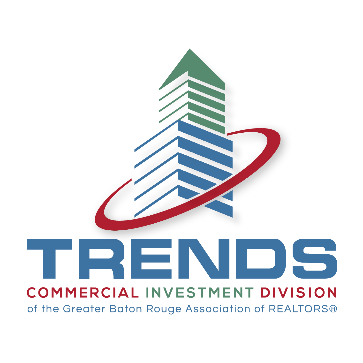 Rates are still historically low…
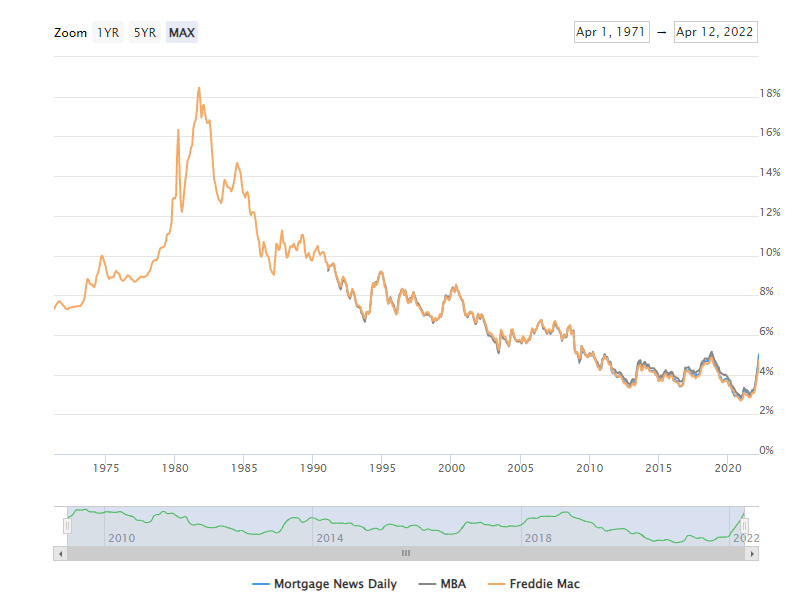 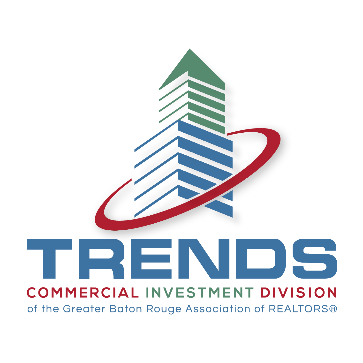 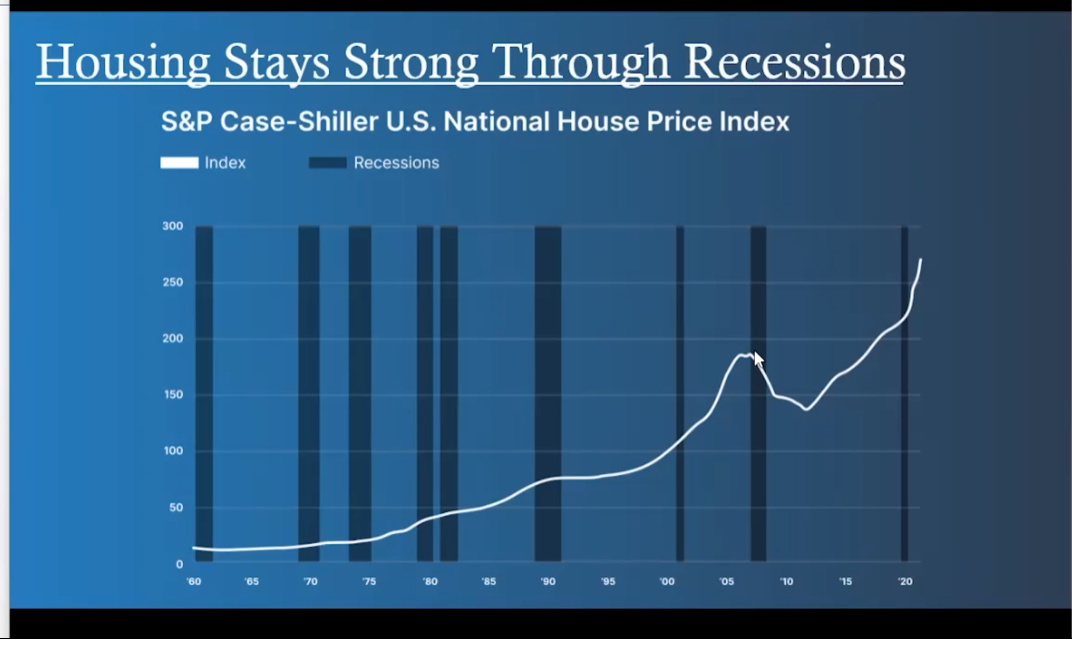 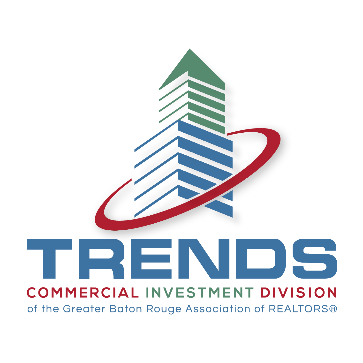 Medical Collections
Starting on July 1
Will eliminate up to 70 percent of the medical debt 
Will not be reported until after a full year of being sent to collections — instead of the current six months
In 2023, the credit-reporting companies will exclude unpaid medical collection debts under $500
Help boost score and improve terms for borrowers/affordability
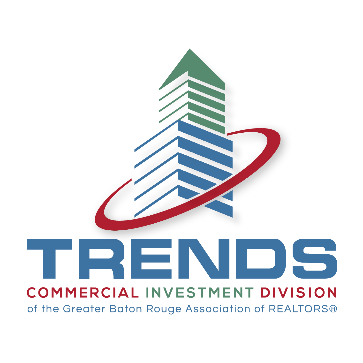 Underwriting Guidelines
Covid overlays removed for self-employed 
Jumbo and Non-QM loans are back
Credit score requirements back to pre-covid standards 
Loan limits increased from 2021 to 2022
Conventional 
From $548,250 to $647,200
FHA 
From $356,362 to $420,680
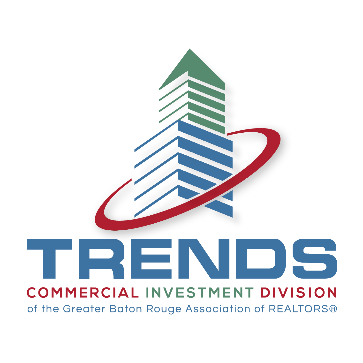 [Speaker Notes: Loan limit increases should help with affordability / avoid jumbo financing which has more strict requirements]
Advice for homebuyers
Get preapproved
Work with a realtor
Focus on budget and monthly payment – not rate
Be flexible
Move up buyer - Use equity to pay down debt 
Improve credit 
Save money
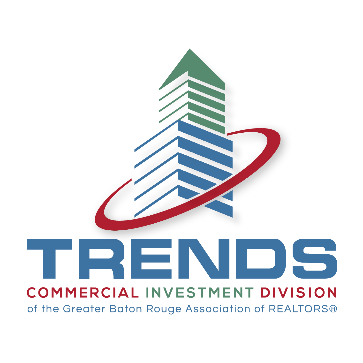 [Speaker Notes: Loan limit increases should help with affordability / avoid jumbo financing which has more strict requirements]
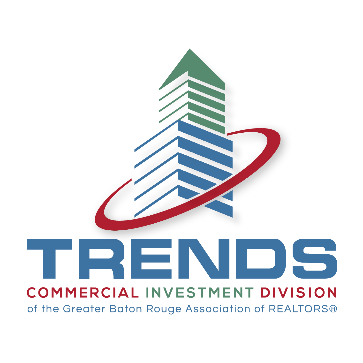 Jamie TaylorBranch Manager, Loan Originator225-921-4003Jamie.taylor@ tmf.mortgage
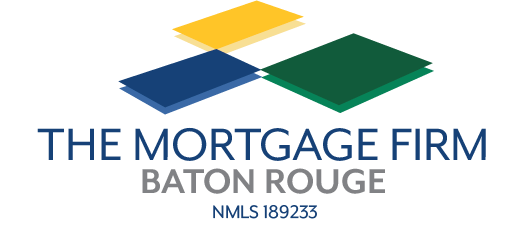 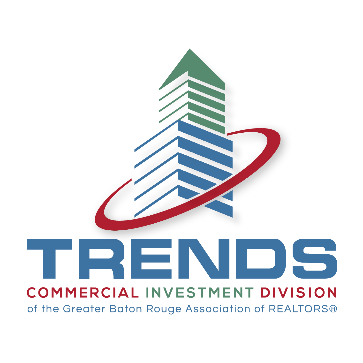 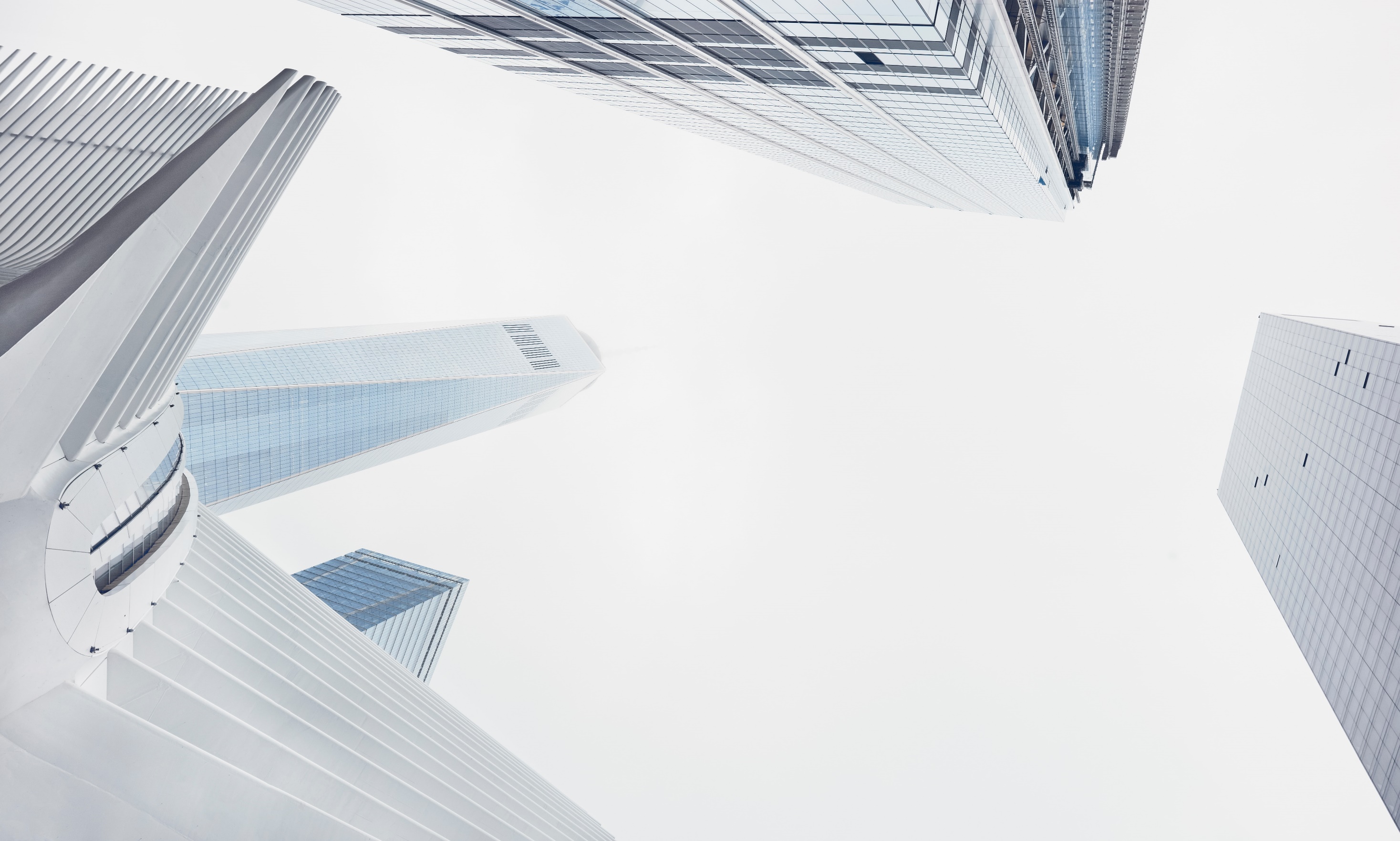 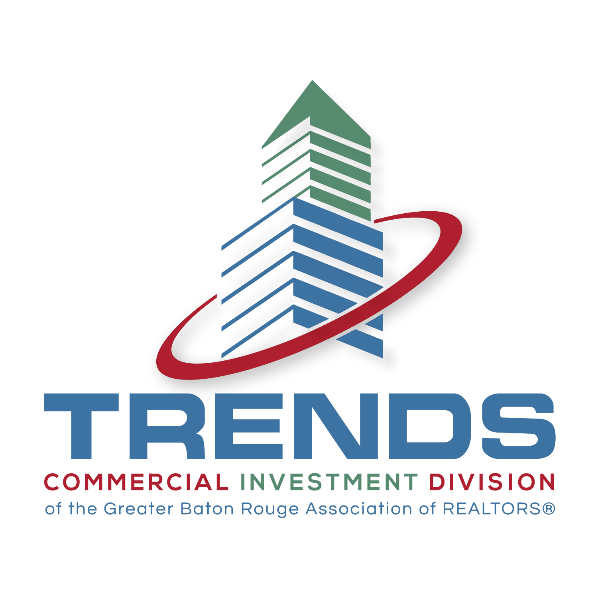 THANK YOU